Chapter 9Energy
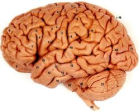 Did you read chapter 9
before coming to class?
 
Yes
No
Sometimes it is hard to describe all of the motion in a system, and we want something simpler
Sometimes it is hard to describe all of the motion in a system, and we want something simpler
A more complicated example: Power plant
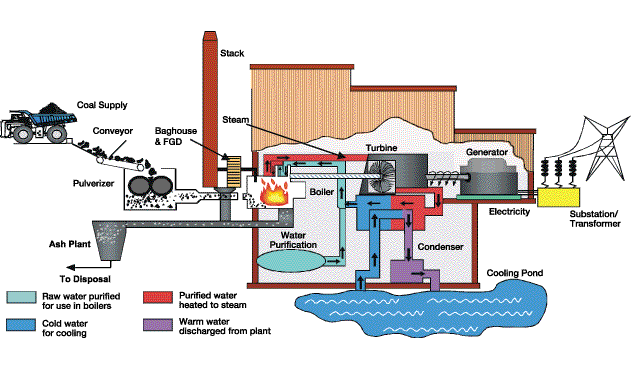 Energy
Ein
Estack
Efriction
Efriction
Eelectricity
boiler
turbine
generator
A more complicated example: Power plant
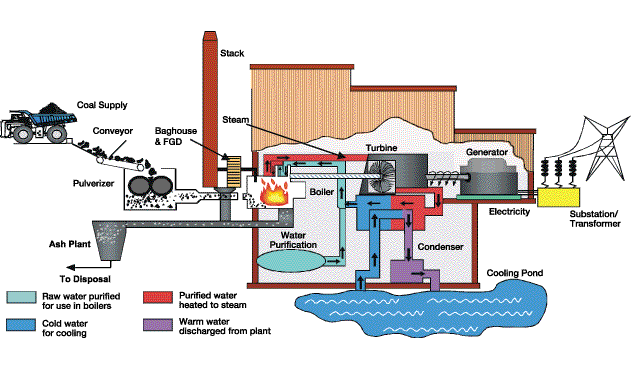 Energy
Energy is 
the capacity “to do something”
Ability to exert a force on an object while moving it through a distance
Energy can either be associated with an objects position (potential) or its motion (kinetic)
Total energy is conserved: Energy can be neither created nor destroyed.  The total amount of energy in the universe never changes.  However, energy can change from one form to another, or be transferred from one object to another.
Kinetic Energy
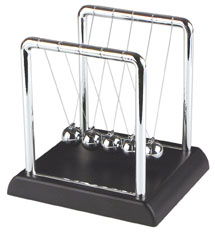 ½ mv2 = ½ mv2
mv = mv
Kinetic energy is the energy of motion.
Kinetic Energy = ½ mv2
What about a ball rolling up a hill?
Gravitational Potential Energy
energy associated with the height of an object
gravitational potential energy = (weight) x (height)
Examples
Balls rolling on tracks (energy transfers from potential to kinetic)
Pendulum
Ski Jump
Bouncing ball
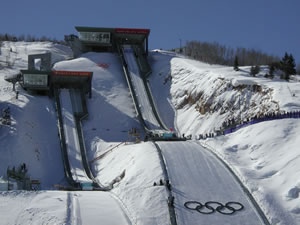 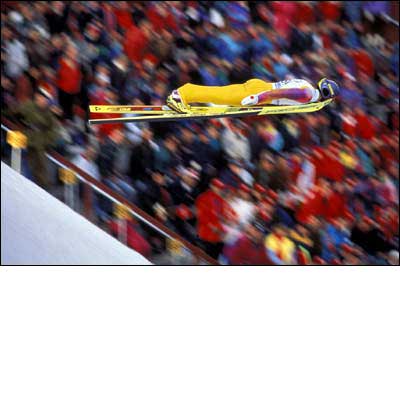 http://www.youtube.com/watch?v=bHBN7Cds07I&feature=related
In physics, the word “work” has precise meaning that is somewhat different than you may be used to.
Work = (force) x (distance parallel to force)

For work to be done in the physics sense, a force must be applied and the object must have some motion parallel to the force
Work is a method of transferring energy, it is not a form of energy itself.
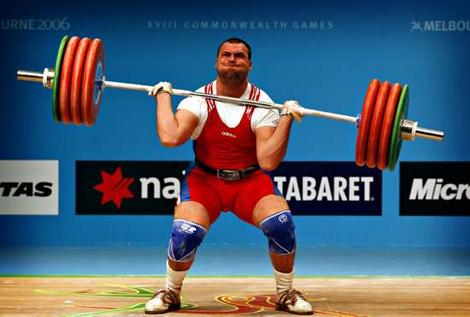 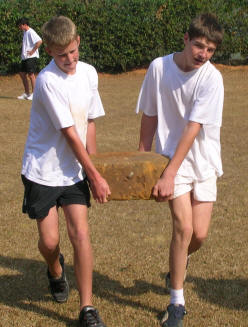 Internal Energy
Internal energy is energy “hidden” inside materials.  It is associated with the temperature of the materials (thermal energy) and the chemical potential energy of materials
Examples
Mass on a spring, decaying motion results in?
Dolorimeters apply steady pressure, heat, or electrical stimulation to some area, or move a joint or other body part and determine what level of heat or pressure or electric current or amount of movement produces a sensation of pain. Sometimes the pressure is applied using a blunt object, or by locally increasing the air pressure on some area of the body, and sometimes by pressing a sharp instrument against the body.
Thermal Energy
Internal energy associated with kinetic energy of individual particles.
Related to temperature (average KE of atoms and molecules)
A warm object has more internal energy than when it is cold
Two objects at the same temperature may have different amounts of thermal energy, why?
water 1 cal/goC
gold   .03 cal/goC
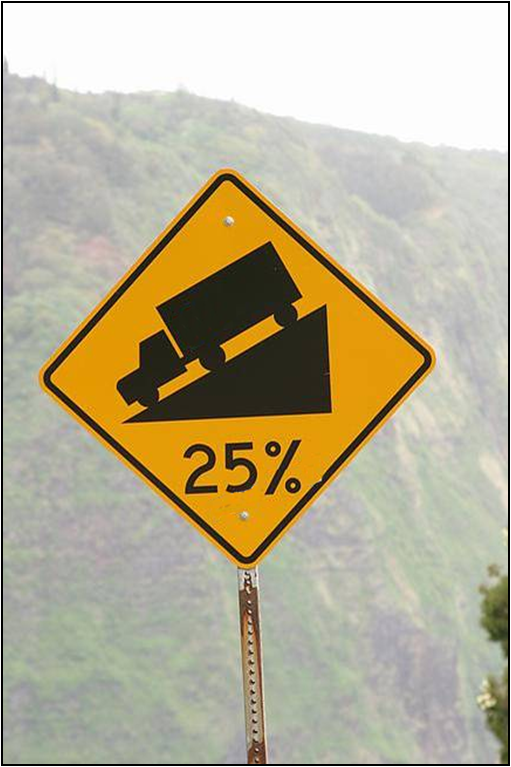 Chemical Potential Energy
Internal electrical potential energy of atoms in a material
Examples
change of state (rearrangement of atoms)
chemical bonds
burning gasoline, natural gas, or wood
exploding firecracker
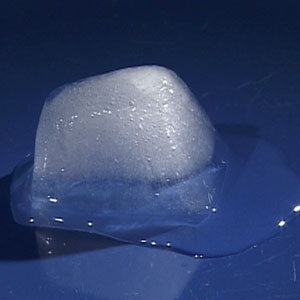 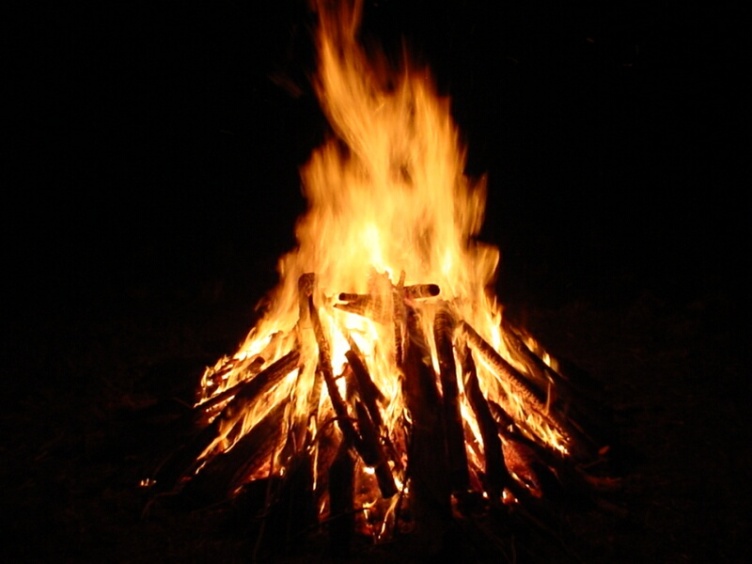 Elastic Potential Energy
Energy stored in a material by deforming it in such a way that its molecules are displaced from their equilibrium positions.
A form of internal electrical potential energy
Examples:
deformation (springs, balls)
Rubber band
Trampoline
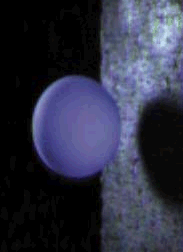 Radiant Energy
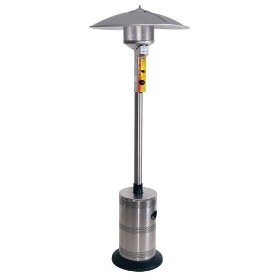 Summary: Forms of energy
Kinetic Energy
Gravitational Potential Energy
Electrical Potential Energy
Internal Energy
Thermal (internal kinetic)
Elastic potential (internal electrical)
Chemical Potential (internal electrical)
Radiant Energy
Energy Transfer and Transformation
Radiation:  energy is transmitted by visible light, infrared radiation, ultraviolet radiation, X-rays, or radio waves. (sun, space heater)
Conduction (Heat Flow ):  a process in which internal energy is transferred because of a difference in temperature. (electric stove, soldering iron)
Convection:  internal energy is transferred because matter moves from one place to another. (hot air furnace)
Work:  energy is transferred or transformed by forces acting on an object.  (friction, muscles, electric motor)
Combustion:  chemical potential energy is transformed into another form (gasoline engine, dynamite, light stick)
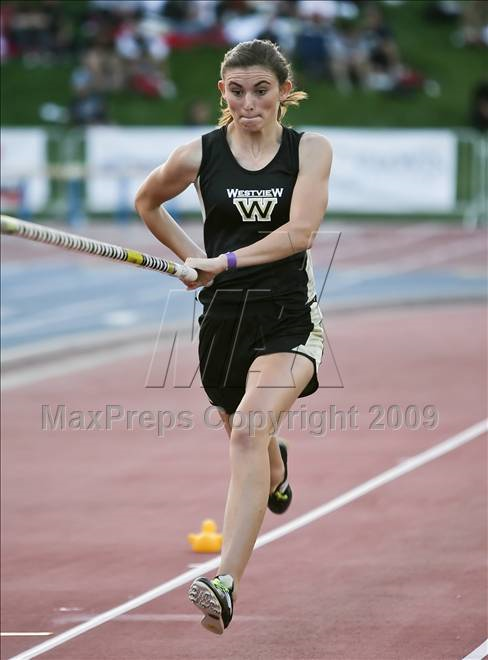 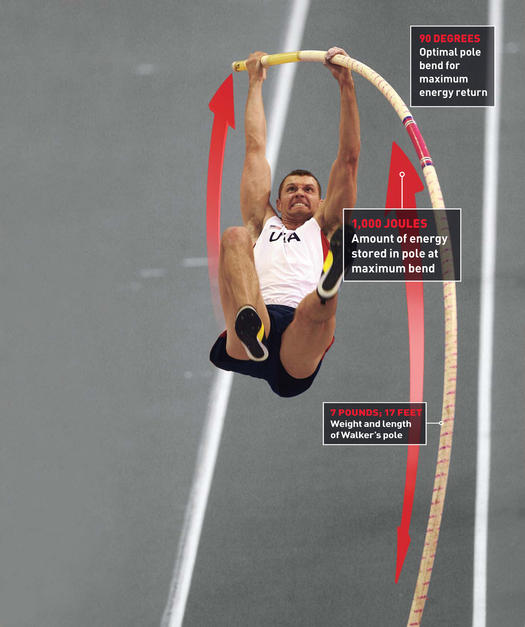 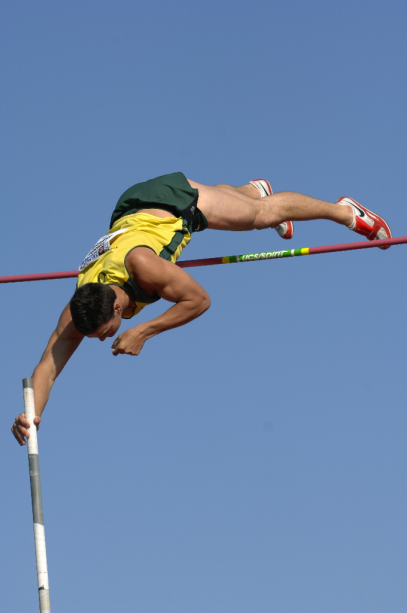 Potential
Kinetic
Elastic
6.15m
7:25
Sergei Bubka
http://www.youtube.com/watch?v=IWGyzPNXI_U
The method of heat transfer used to cook microwave popcorn is
radiation
conduction
convection
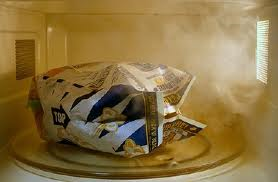 Popcorn
Three methods for popping popcorn
Microwave -- 
Hot air -- 
Stove top -- 
Identify the method of heat transfer for each.
Radiation
Convection
Conduction
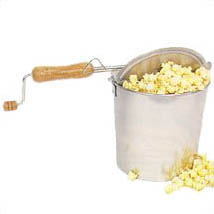 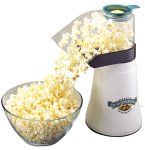 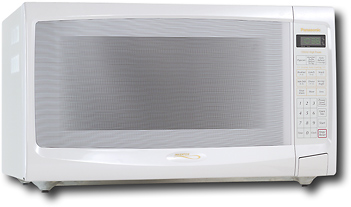 Kinetic energy from Chemical Potential
The engine is running, doing work on the car.
There is a lot of energy in the fuel but we can only get so much work out of it.
We are in a power crisis not an energy crisis
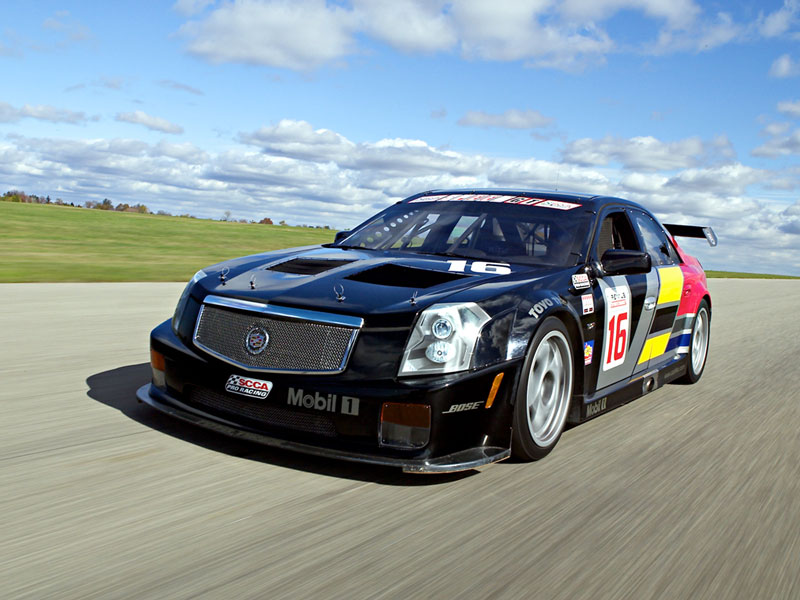 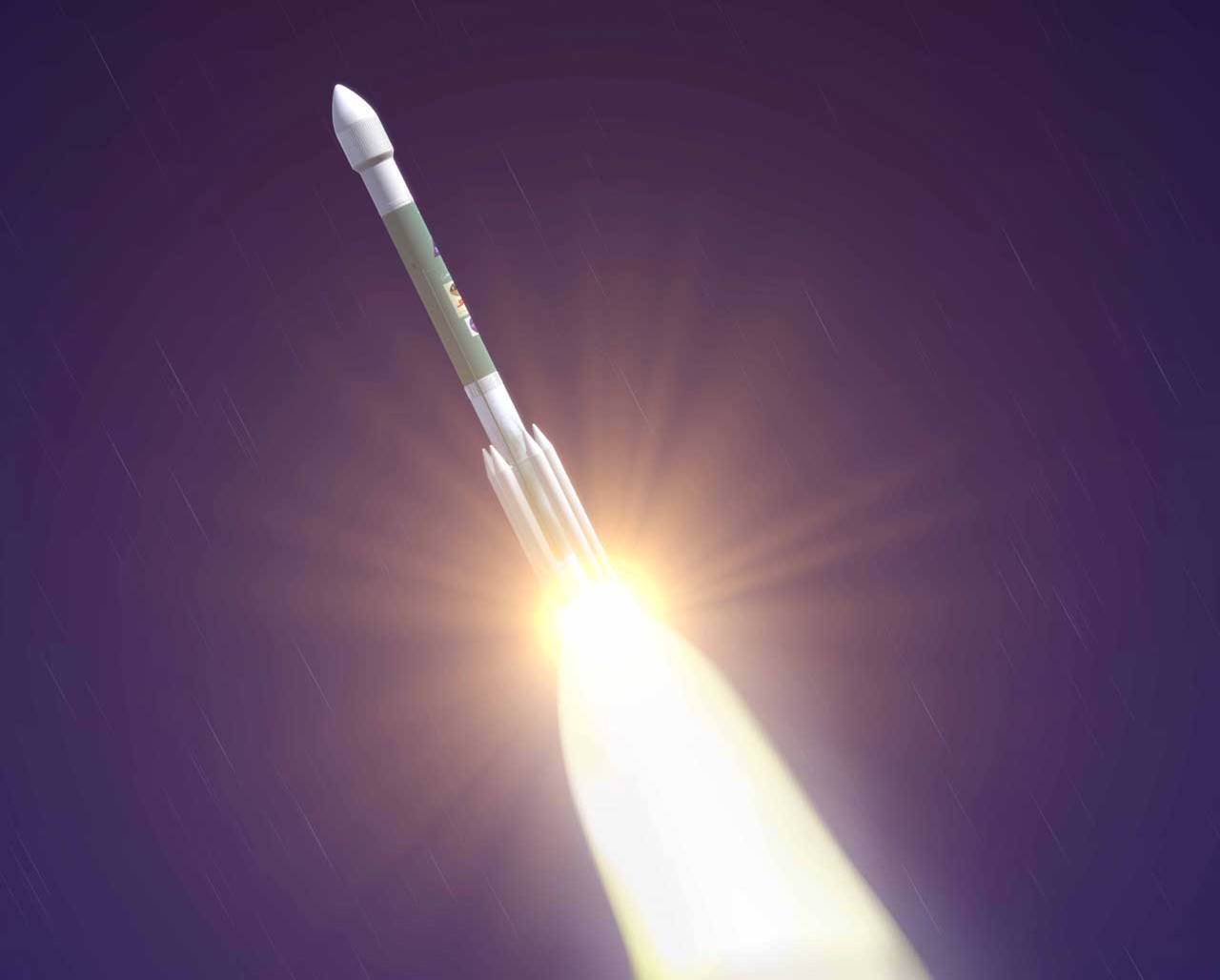 Conservation of Mass-Energy
Mass and energy are two manifestations of the same quantity
The total amount of mass-energy in an isolated system is constant
Mass and energy can be converted from one form to the other
E=mc2
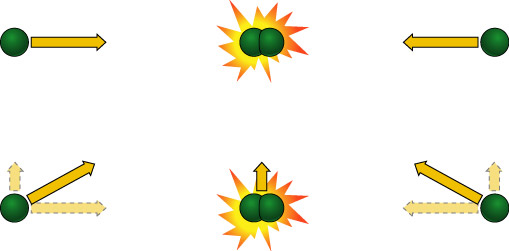 [Speaker Notes: Resolution of problem with conservation of mass and conservation of energy.]